Безопасность
Составила: воспитатель МБДОУ № 19 г.Кузнецка
Ежова Наталья Владимировна
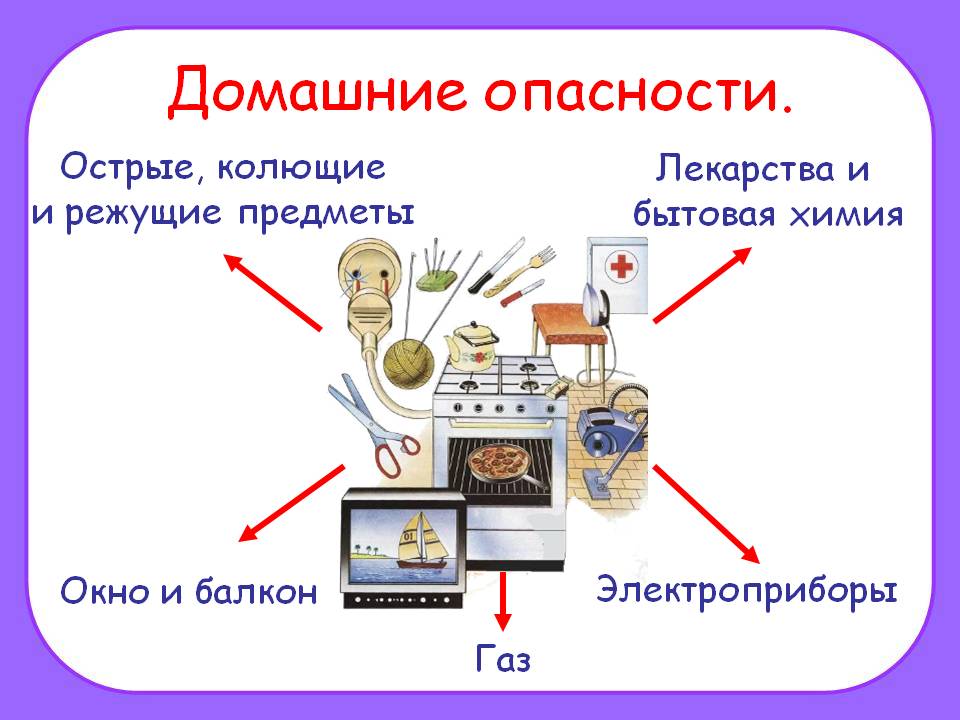 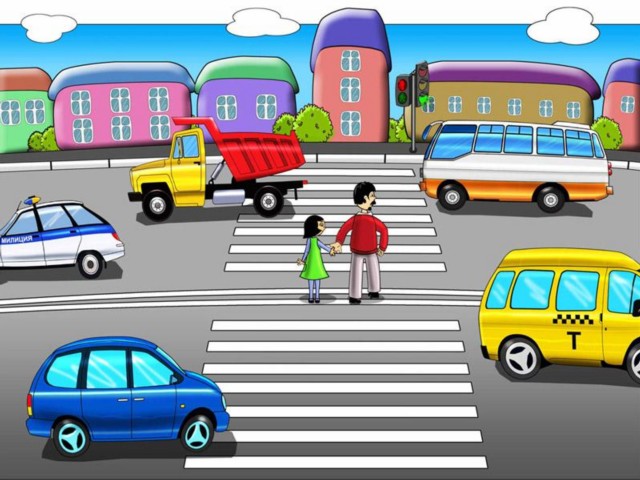 Опасность на 
улице!
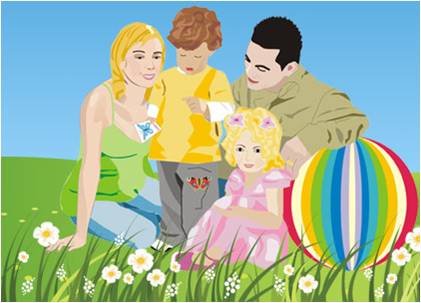 Опасность в
природе !
Уголок  Безопасности
• Набор транспортных средств
• Иллюстрации с изображением транспортных средств
• Кружки красного и зелёного цвета, макет пешеходного светофора.
• Атрибуты к сюжетно-ролевой игре «Транспорт» (разноцветные рули, шапочки разных видов машин, нагрудные знаки, жилеты с изображением того или иного вида транспорта и т.д.)
 • Дидактические игры «Собери машину» (из 4-х частей), «Поставь машину в гараж».
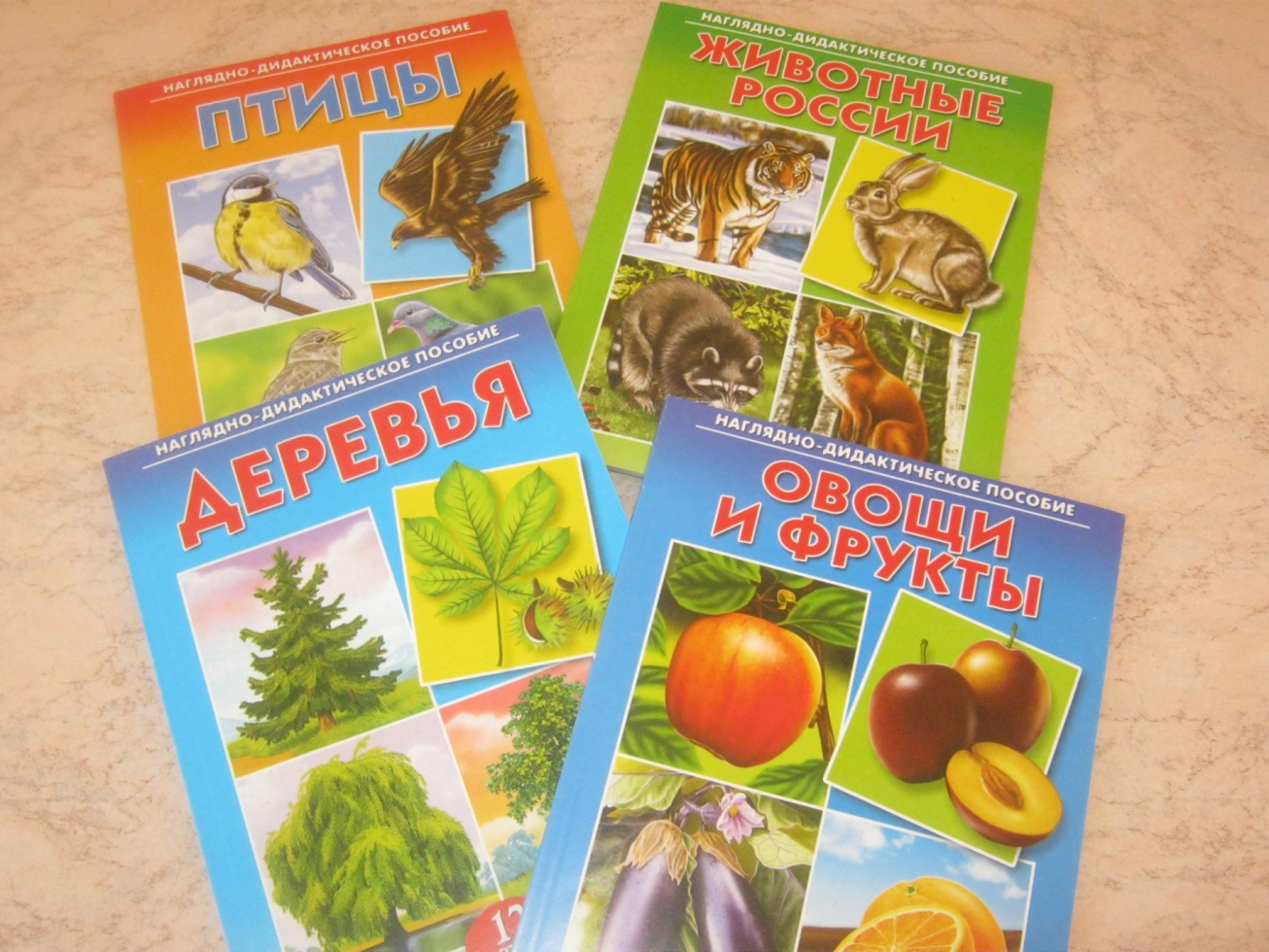 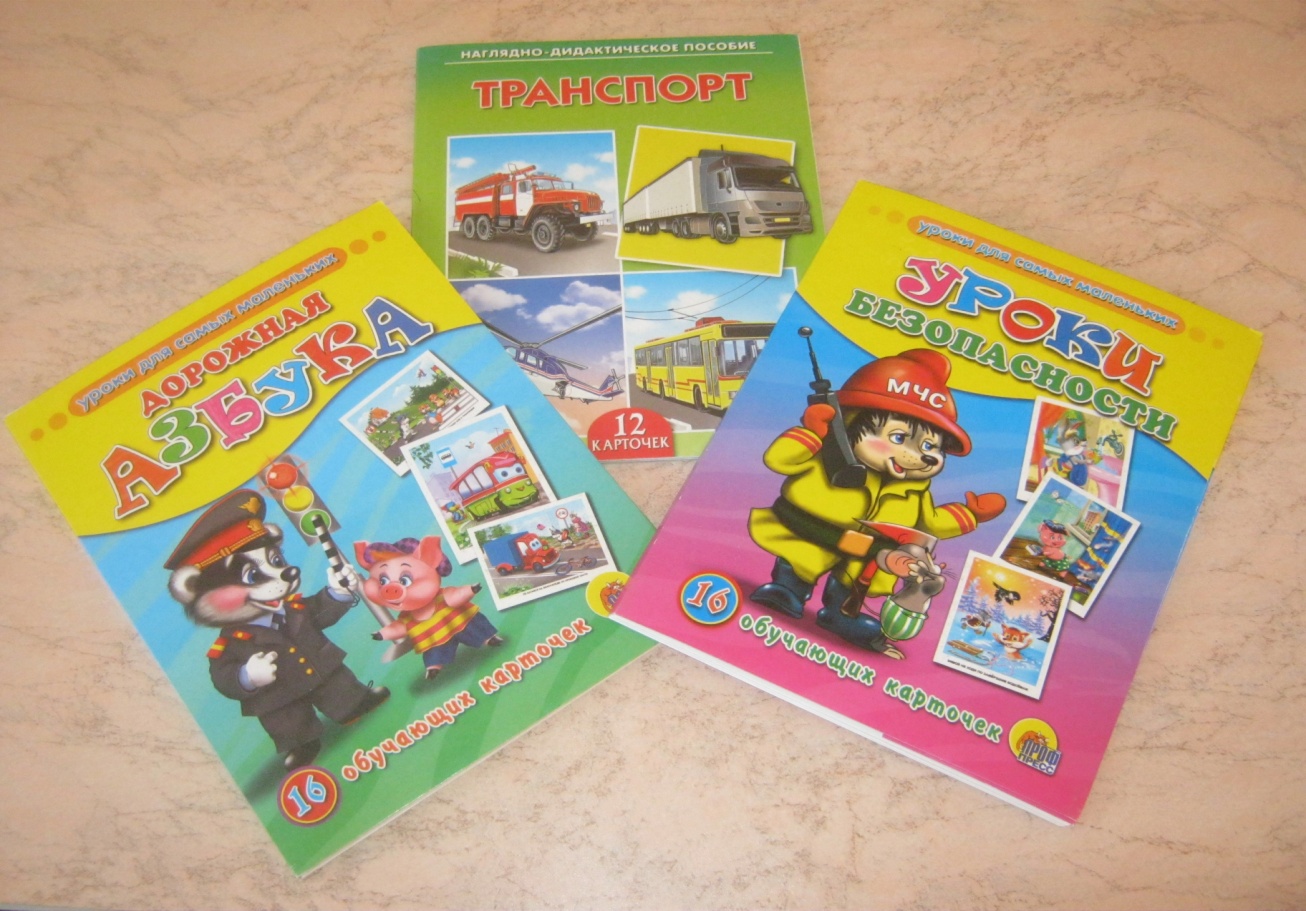 Наглядно- дидактические пособия
Формы работы.
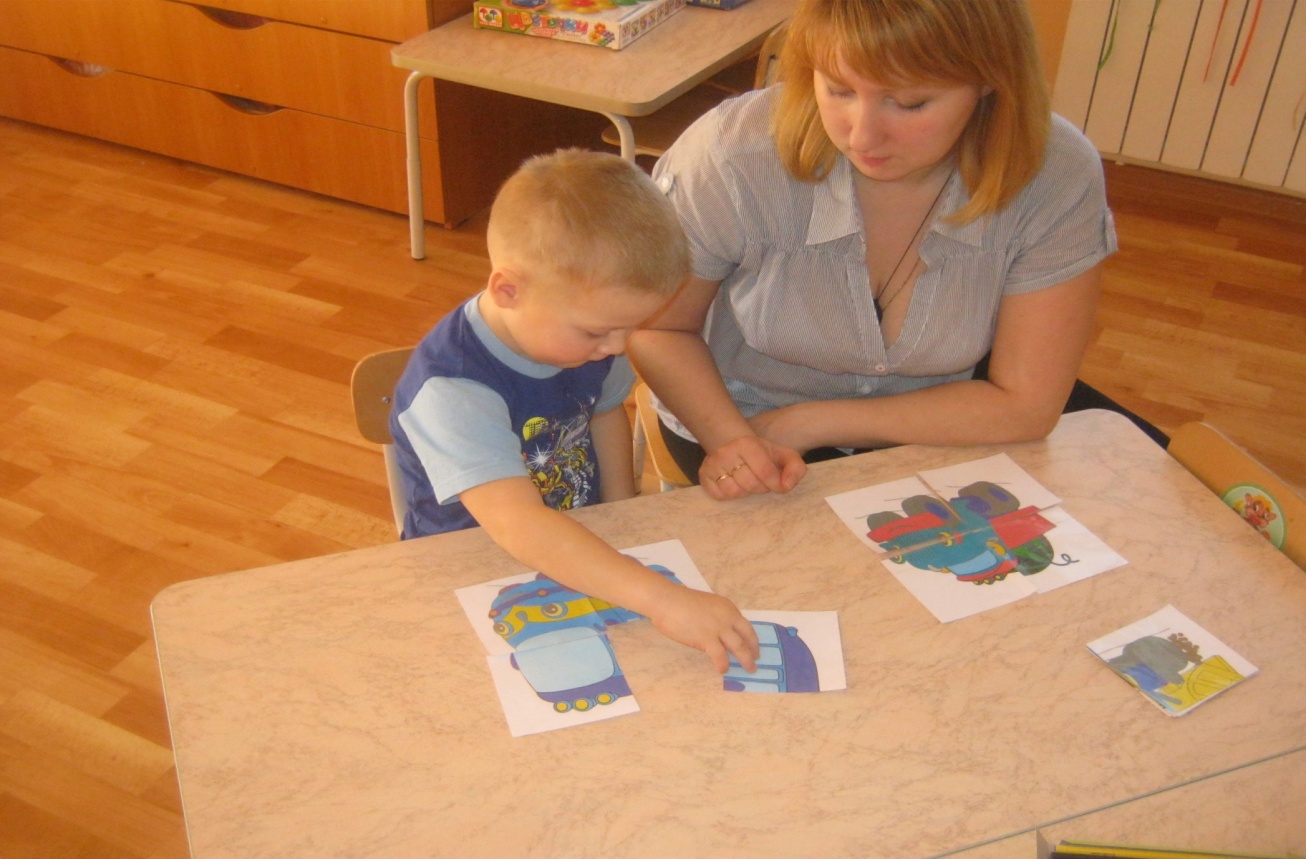 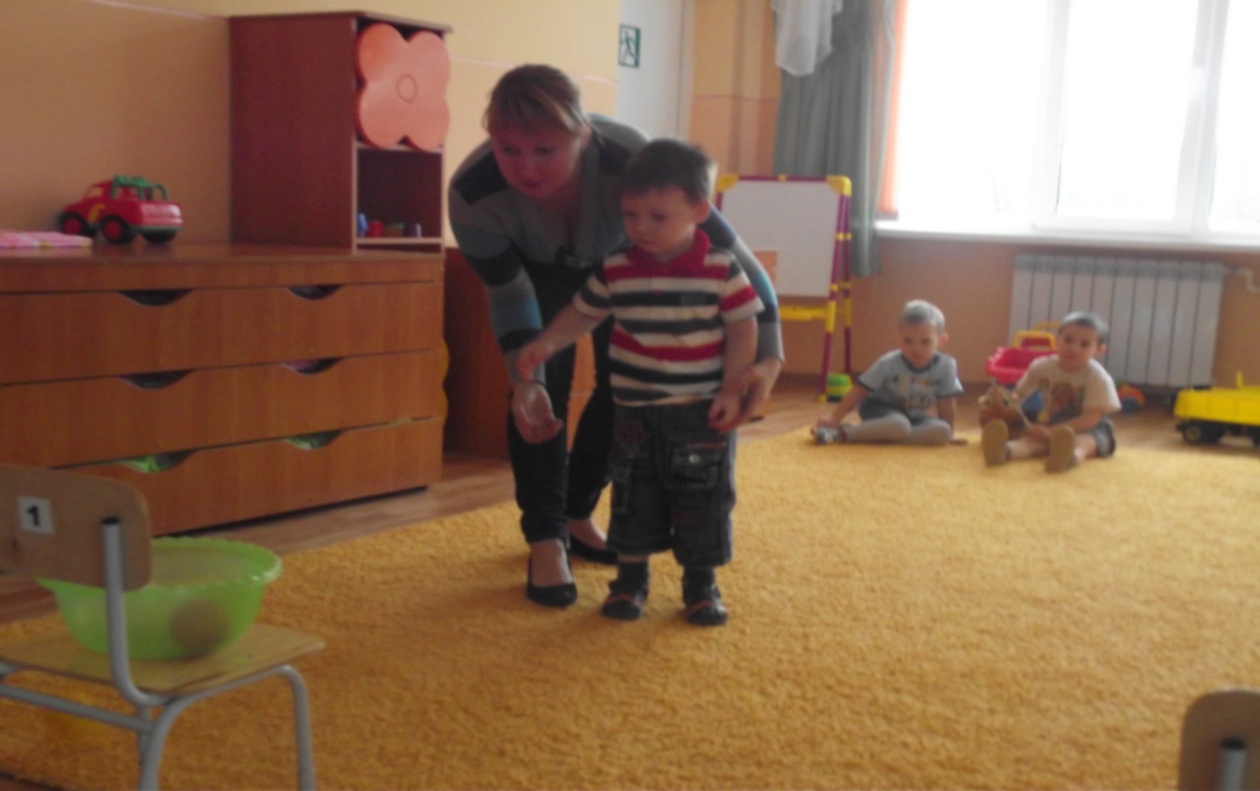 Дидактическая игра:
«Сложи машину»
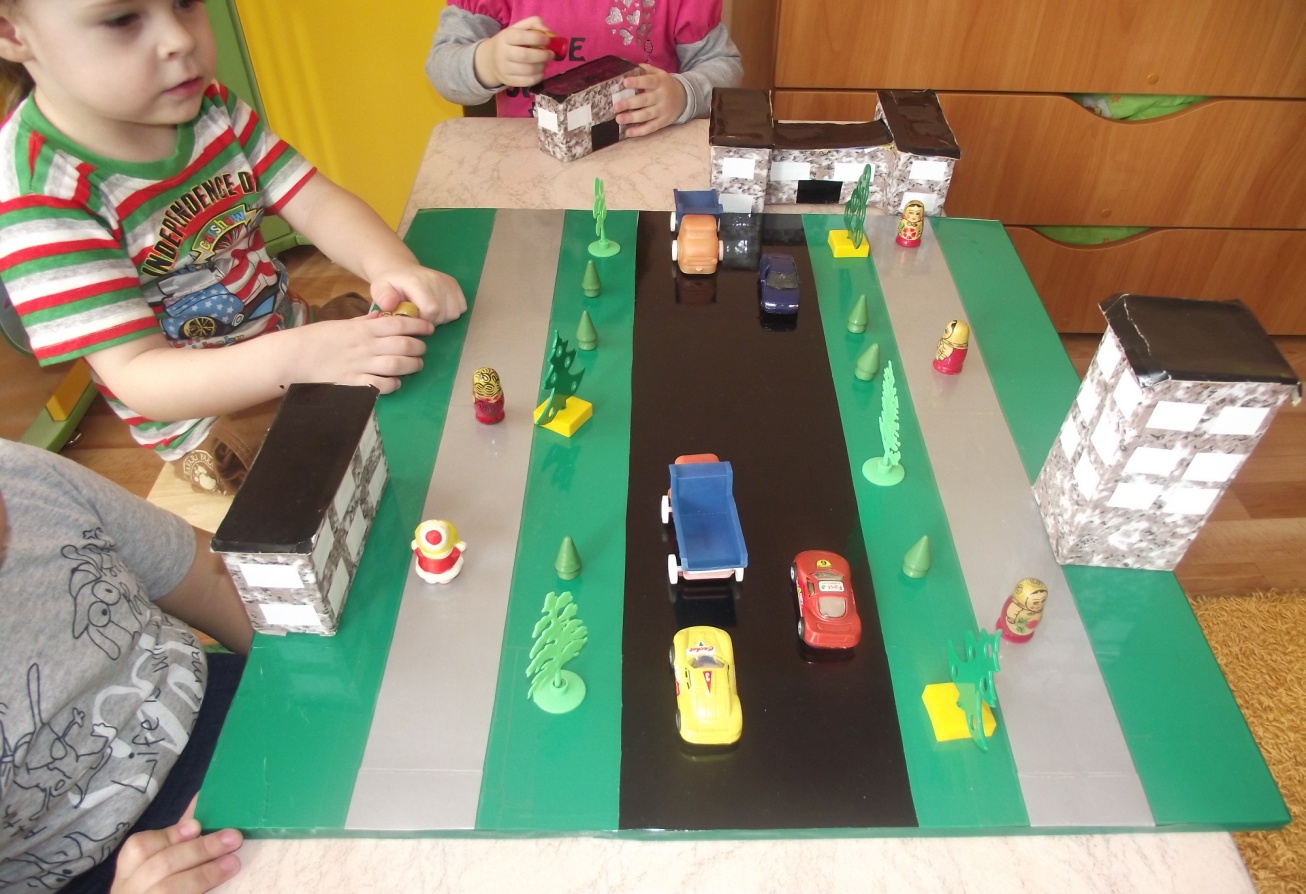 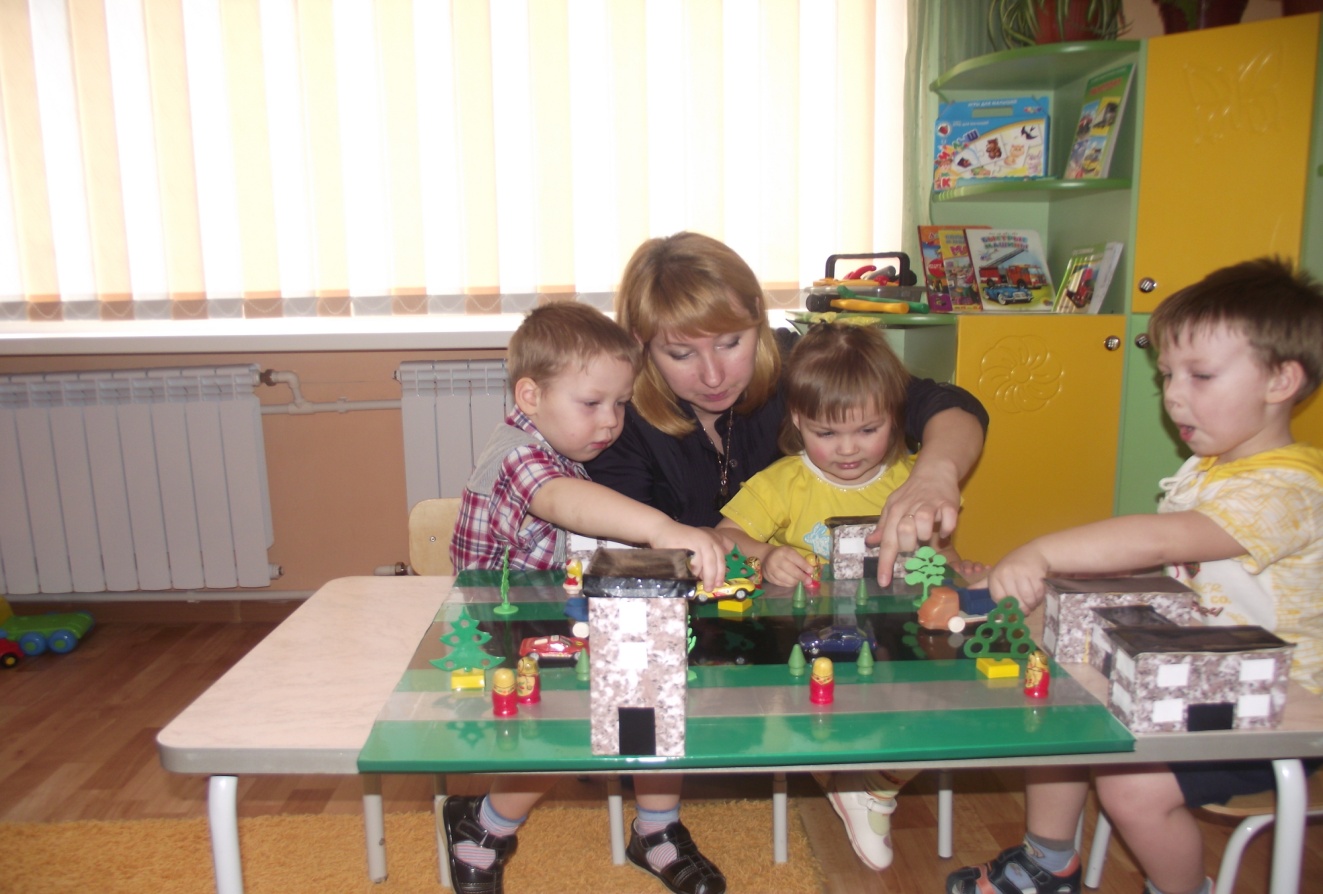 Макет
« ДОРОГА»
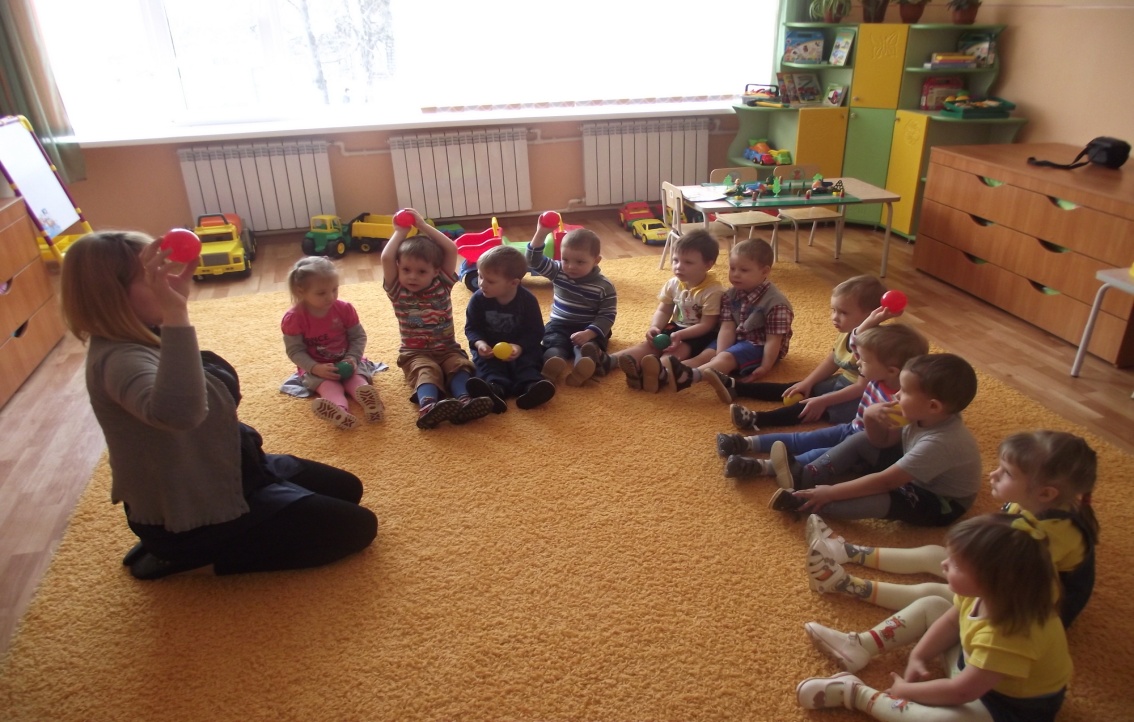 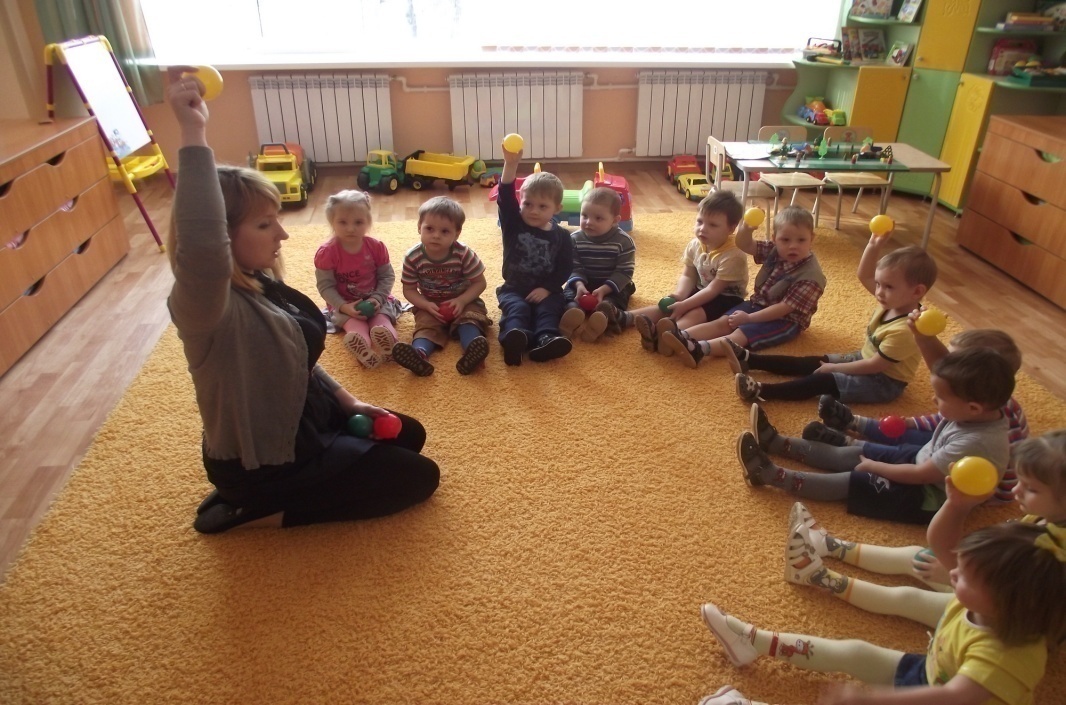 Дидактическая игра
«Угадай  цвет»
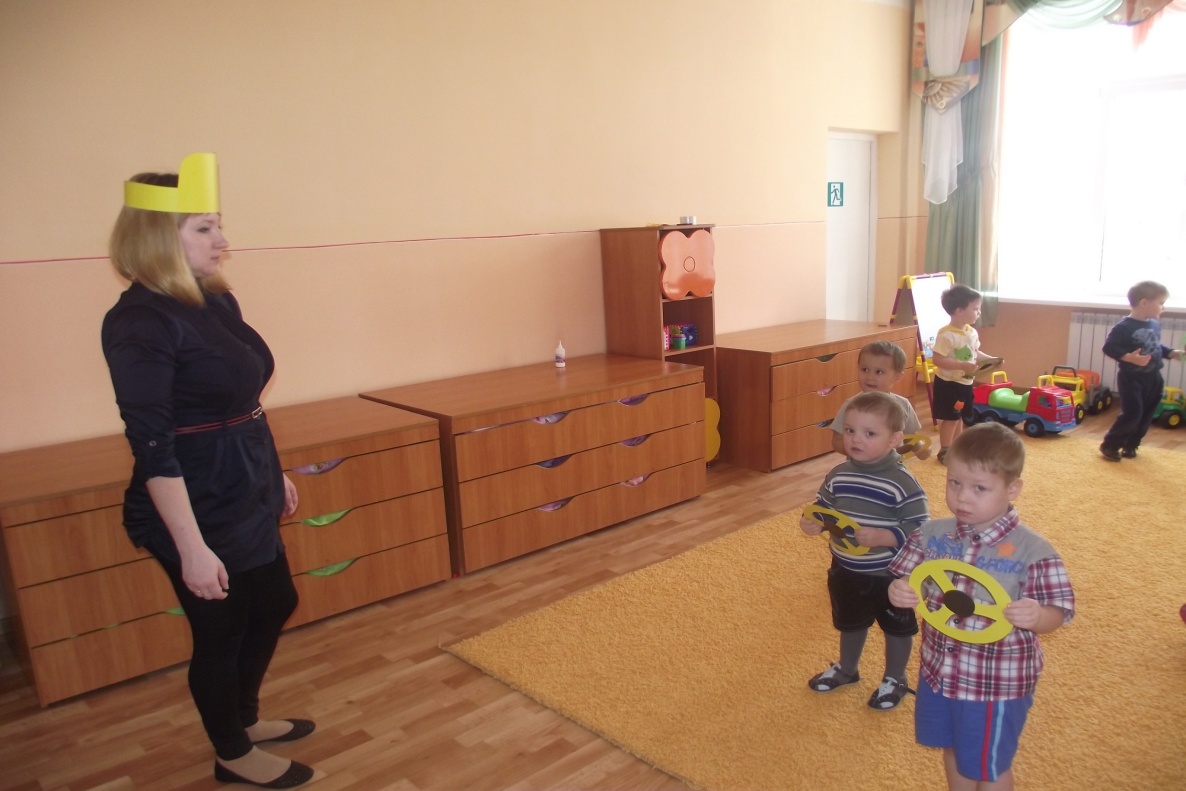 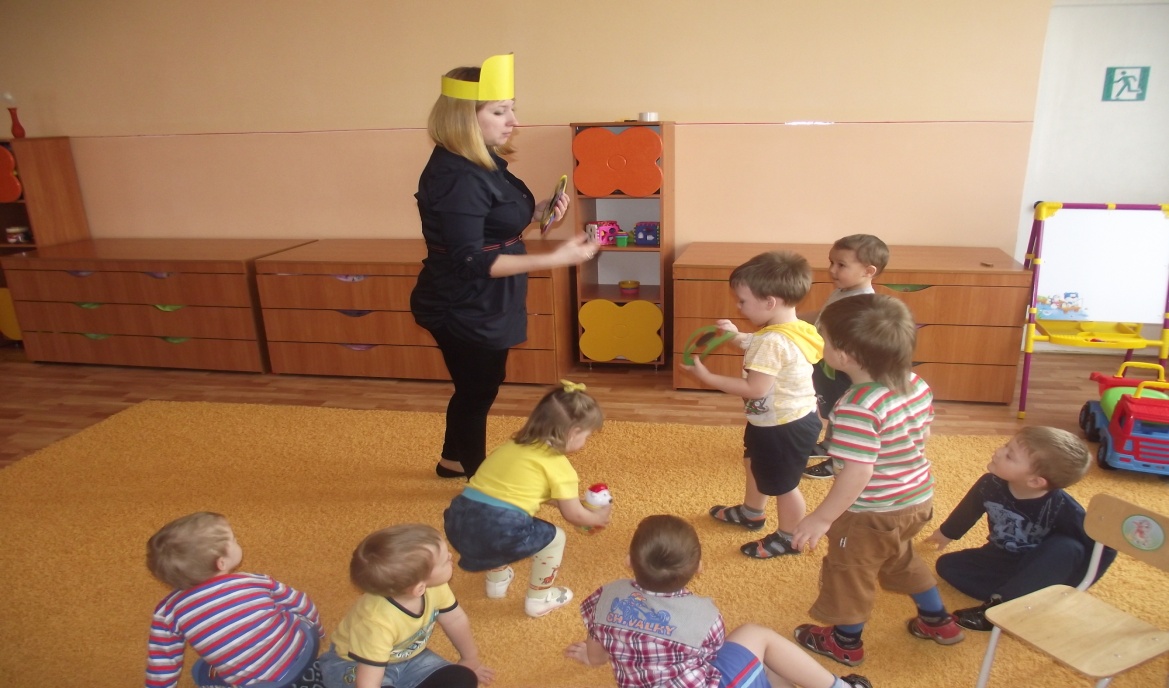 Подвижная игра
«Цветные автомобили»
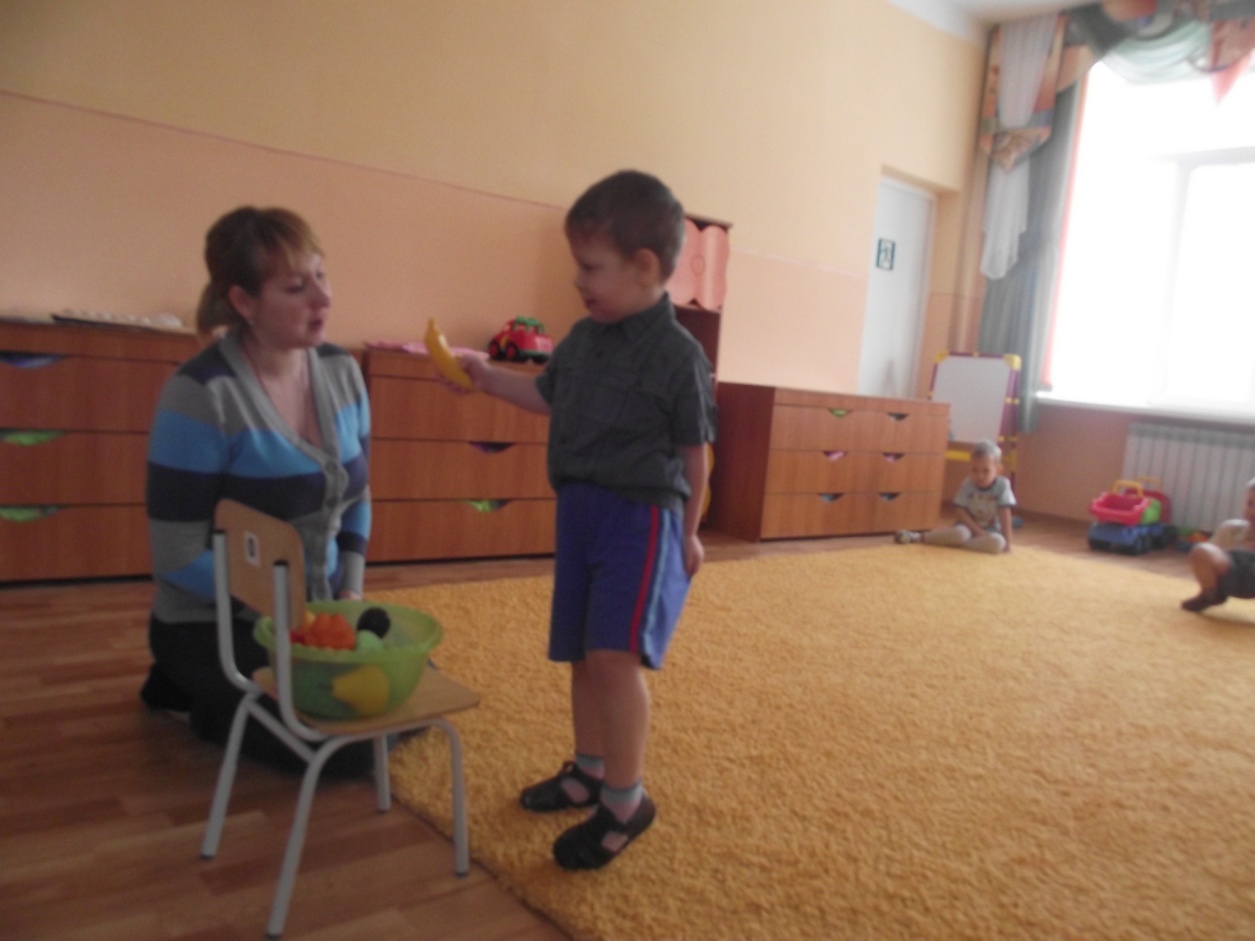 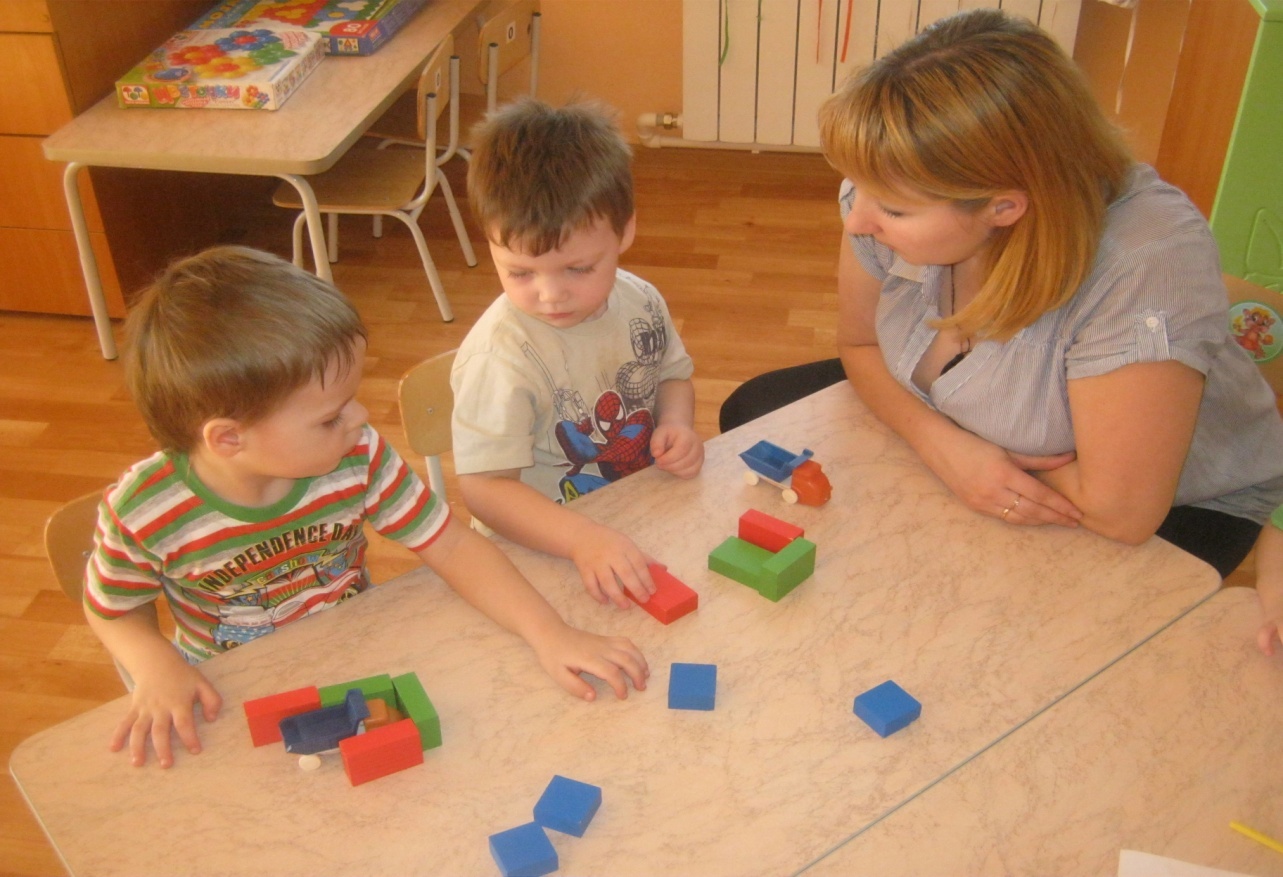 Дидактическая
Игра:
«Съедобное-
Несъедобное»
Формы взаимодействия с родителями
Родительскиесобрания:
«Ваш ребенок пришел в детский сад»
«Безопасность ребенка – наша главная цель!»
«Родители – за безопасное движение!»
Консультации:
«Дорожная азбука!»
 «Дисциплина на улице- залог безопасности!»
 «Ребенок и дорога!»
 «Зимние травмы!»
 «Первая помощь при обморожении!»
 «Прогулка в лес!»
 «Ребенок на даче!»
 «Осторожно – ядовитые грибы!»
 « Какие нужны игрушки детям»
Индивидуальные беседы:
«Создание безопасной среды для ребенка дома!»
 
«По дороге в детский сад и обратно!»
Памятки:
«Безопасность на дороге!»
 «Родители – пример для детей!»
 « Памятка юного пешехода!»
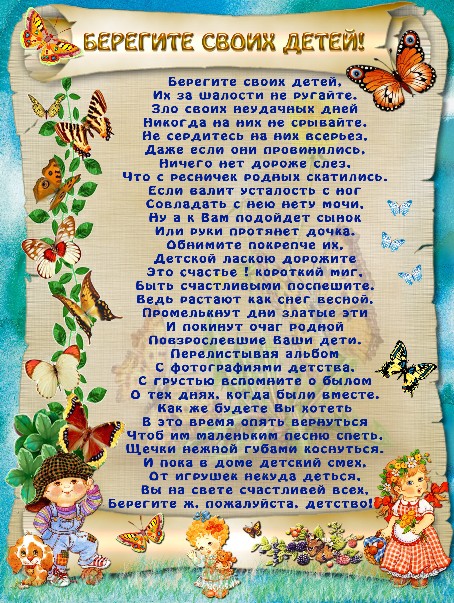 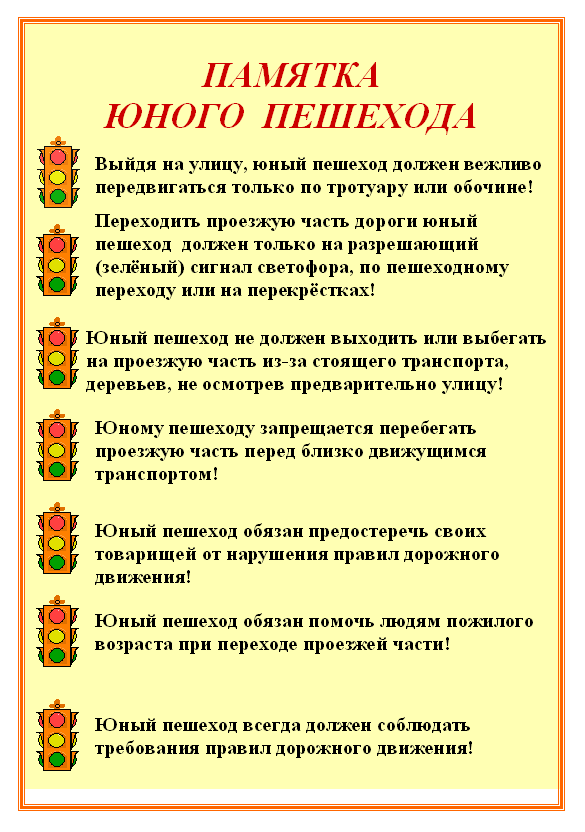 Устный журнал:
«Светофорчик!»
 «Домашние животные для ребенка»
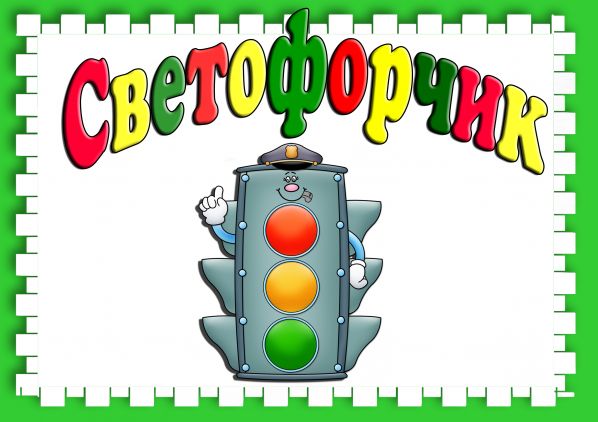 Стенды и папки-передвижки
«Обязанности родителей!»
 « Внимание, наступает зима!»
 «Самообслуживание ребенок дома!»
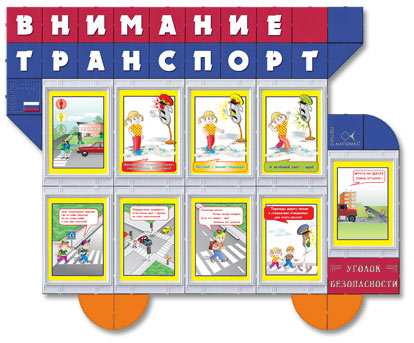 Посещение на дому с целью ознакомления условий проживания ребенка. Хранение предметов бытовой химии, лекарств, спиртных напитков в недоступных для детей местах – главная цель моего визита.
Просмотр презентаций:
« Правила дорожного движения»

 « Пдд для родителей»
Анкетирование
-Что же НАМ НЕОБХОДИМО ? !-На что нам обратить внимание?!
Перспективный план
Спасибо за внимание